Taller sobre evaluación de aprendizajes (con materiales y apoyos).
Presentación sugerida para el desarrollo de reflexión entre pares
Evaluación en Religión
Teoría Tradicional: Evaluación de Contenidos.

Se enseñan contenidos verificables.
Se construyen instrumentos acordes a los contenidos.
Se asocia a funciones de repetición y reproducción.
Se objetiva a través de pauta.

Teoría de Respuesta al Ítem:  Evaluación de Habilidades.

No se enseña,  se provocan aprendizajes complejos.
Se construyen instrumentos con tareas acordes a lo aprendido.
Se generan escenarios de demostración.
Se objetiva a través de listas de cotejo o Rúbricas.
Teoría Tradicional
Como el énfasis está puesto en los contenidos, lo que importa es el nivel de dominio de los contenidos, cuestión que favorece habilidades de memorización y repetición.  Es el estilo tradicional de aprendizajes, asociado a clases expositivas y a actividades de ejecución directa.  Es el tipo de actividades tradicionales asociados a fiestas religiosas (pintar vía crucis, crucifijos, pesebres) que permiten reforzar cuánto aprehendieron los alumnos sobre los temas presentados.
Teoría Moderna
Como el énfasis está puesto en las habilidades, lo que se releva es lo que el alumno comprende sobre determinados elementos, ya sea temas, procesos, historias y abstracciones.  La importancia radica en la comprensión del mismo alumno, dejándose a un segundo lugar la retención de conceptos o repetición de funciones.  Se releva la creación y el levantamiento de discursos en sus diversos soportes (discurso escrito, discurso verbal, discurso visual).
Las consecuencias de esta diferenciación
Como la diferenciación está puesta en el tipo de aprendizaje relevado,  cualquier aprendizaje puede ser enfrentado desde una de las dos posiblidades, modificándose en coherencia el tipo de actividad a desarrollar, el tipo de instrumento de evaluación a construir y los criterios de evaluación.
Ejemplo de la diferencia de las perspectivas en la Planificación de la Enseñanza.
Ejemplo:  Estructura general
Planificación desde la Teoría tradicional
Planificación desde la Teoría Moderna
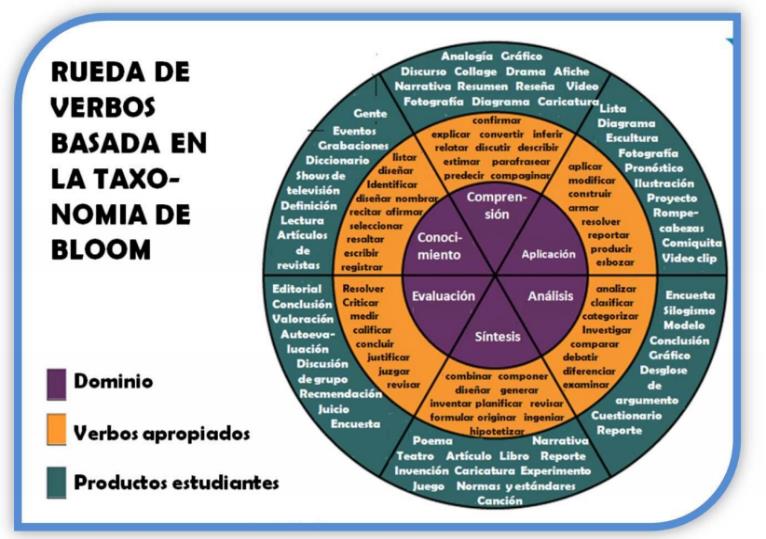 Trabajo grupal
1.  Elegir una de las dos teorías y llenar los cuadros respectivos
Trabajo grupal (Base)